Michèle Chauvel et Jacqueline Zwobada Rosel (consultante)
Avec les pictogrammes de Sclera, Arasaac et Mulberry
PRONOMS 
EN Y LUI LEUR
Le pronom en remplace . un  complément d’objet direct (lorsque l’on a affaire à un 
article  partitif) : Il prend du pain – il en prend
. un complément d’objet indirect non animé (en = de + complément) : 
Je me souviens de mes vacances – je m’en souviens
ou encore . un complément circonstanciel de lieu :
Elle revient de Paris – elle en revient.





.
Le pronom lui remplace un  complément d’objet indirect  animé (personne ou animal) =  
Le pronom leur est le pluriel de lui
A qui ?
Le pronom y remplace . un complément d’objet indirect 
non animé (y = à + complément) :
Il pense à son travail  - il y pense.
ou  . un complément circonstanciel de lieu :
Elle va à Paris – elle y va.
À quoi ?
Où ?
Quoi ?
De  quoi ?
D’où ?
aide plus simple :
A qui ?
.
VERBE +                                                       = LUI (au singulier)
				   LEUR (au pluriel)
À quoi ?
Où ?
VERBE +                                                         = Y
Quoi ?
De  quoi ?
D’où ?
VERBE +                                                       = EN
1. lui leur
2. en y
3. lui, leur, en, y
parle à qui ?
Elle parle à son ami. Elle         parle souvent au téléphone le soir.
aide ?
lui
leur
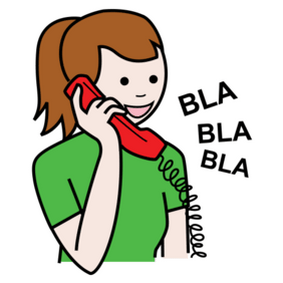 parle à qui ?
pluriel
Elle parle à ses amis.  Elle           parle souvent avant le dîner.
aide ?
lui
leur
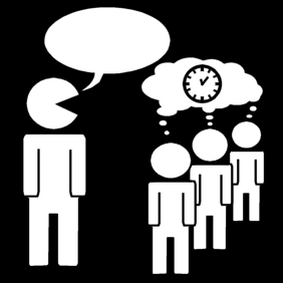 envoyé à qui ?
pluriel
Il pense toujours à ses grands-parents, il           a envoyé
une carte hier.
aide ?
lui
leur
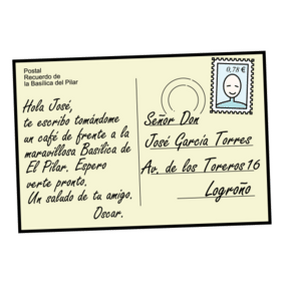 a  appris à qui ?
pluriel
Pendant les vacances, il a gardé les jumeaux, il       a appris
 à faire du vélo sur le chemin.
aide ?
lui
leur
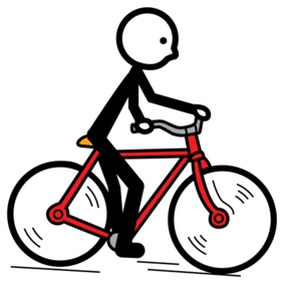 a demandé à qui ?
Paul a donné rendez-vous à sa sœur devant la boulangerie, il        a demandé d’être à l’heure.
aide ?
lui
leur
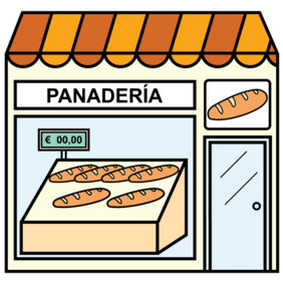 demande à qui ?
Il commande un café à la serveuse, il        demande aussi du lait.
aide ?
lui
leur
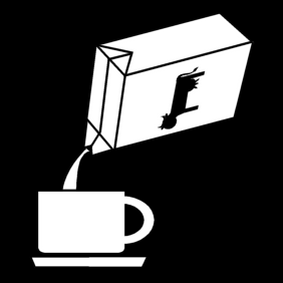 va où ?
Elle va à Paris tous les samedis, elle          va en train.
aide ?
y
en
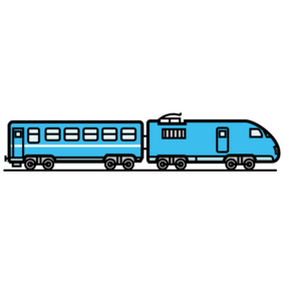 revient d’où ?
Elle revient de Paris, elle         revient toujours à six heures.
aide ?
y
en
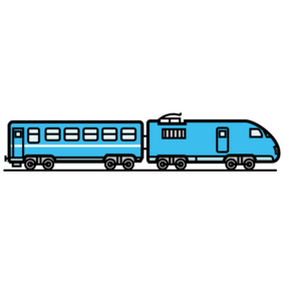 mettre où ?
Il pense à son jardin, il aimerait      mettre de nouvelles
fleurs.
aide ?
y
en
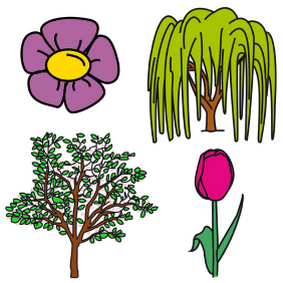 a proposé quoi ?
Pierre a pêché des truites et           a gentiment
proposé à tout le monde.
aide  ?
y
en
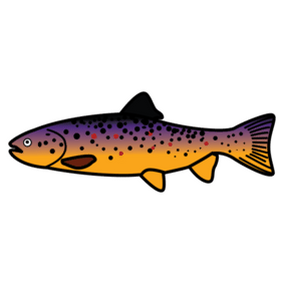 j’achèterai quoi ?
Je n’ai pas besoin de  blouson pour l’instant, j’        
achèterai un plus tard.
aide ?
y
en
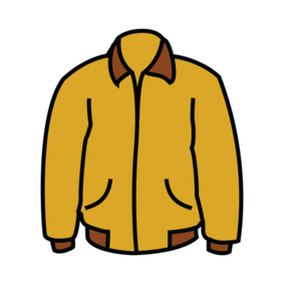 n’entre  pas où ?
Comme les ouvriers font des travaux dans le magasin,
on n’           entre pas.
aide ?
y
en
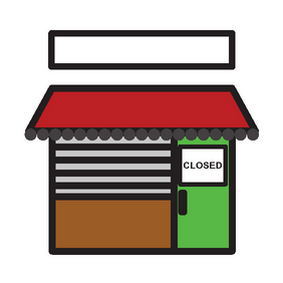 consacre son temps à quoi?
Il tient beaucoup à sa voiture, il         consacre tout son
temps.
aide ?
y
en
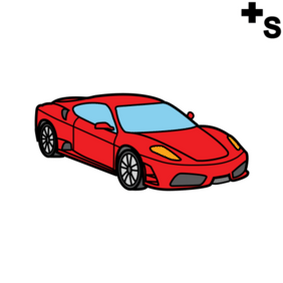 mangerait
  quoi ?
Pierre demande toujours des frites et s’il le pouvait, 
il          mangerait à chaque repas.
aide ?
y
en
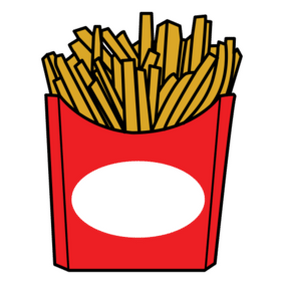 ramassé quoi ?
J’ai trouvé des champignons dans la forêt, j’        ai ramassé
pour toi.
aide ?
y
en
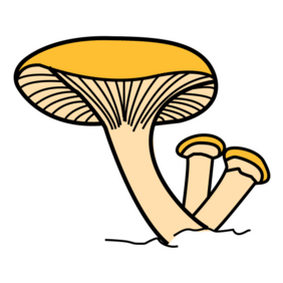 voir où ?
Quand on traverse la mer Méditerranée, on peut          
voir des dauphins.
aide ?
y
en
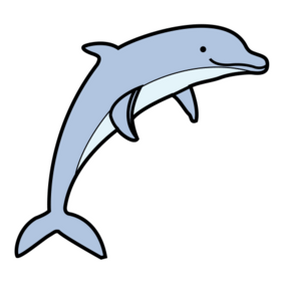 On mélange tout
demander à qui ?
As-tu écrit à ton oncle pour        demander s’il
viendra pendant les vacances ?
aide ?
y
lui
en
leur
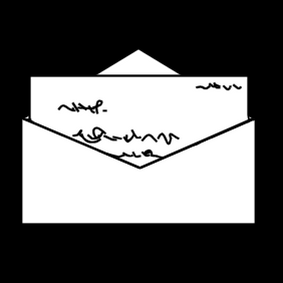 apporte à qui ?
pluriel
Il va voir les lapins tous les matins et         apporte des carottes.
aide ?
y
lui
en
leur
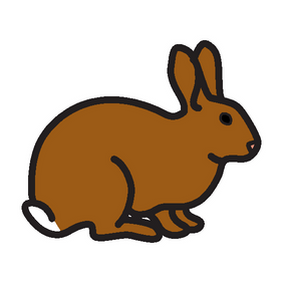 aller où ?
Vas-tu au marché ? Je vais        aller avec toi pour acheter des framboises.
aide ?
y
lui
en
leur
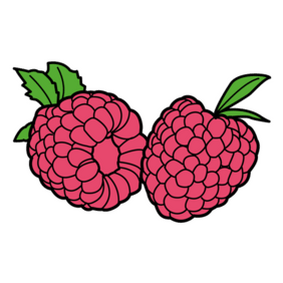 a trouvé où ?
La famille Durand a déménagé en Bretagne, car le père       a trouvé du travail.
aide ?
y
lui
en
leur
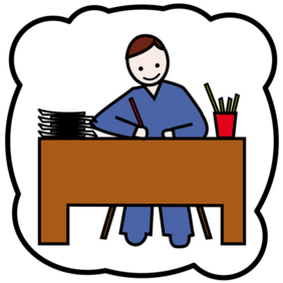 demandeà qui ?
pluriel
Va chercher tes copains et demande             s’ils veulent goûter maintenant.
aide ?
y
lui
en
leur
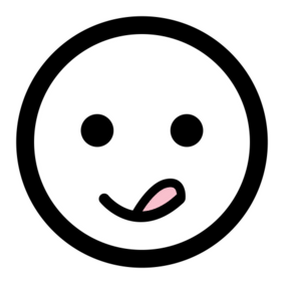 chercher quoi ?
Comme il n’y avait plus d’eau, je suis allée             chercher.
aide ?
y
lui
en
leur
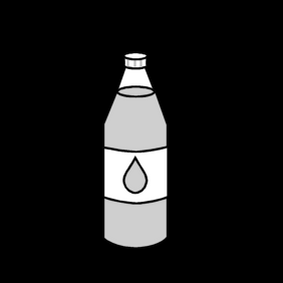 donner quoi ?
J’ai cueilli quelques fleurs, je vais t’          donner une.
aide ?
y
lui
en
leur
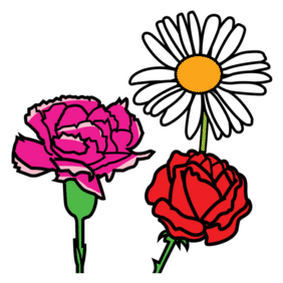 donner à qui ?
Je téléphonerai à Françoise, je dois          donner l’adresse
de la piscine.
aide ?
y
lui
en
leur
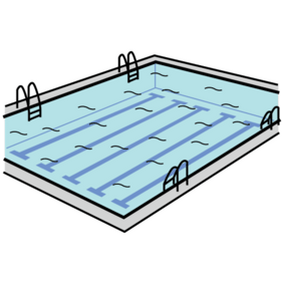 applaudi à quoi ?
Il a participé au concert et         a été très applaudi.
aide ?
y
lui
en
leur
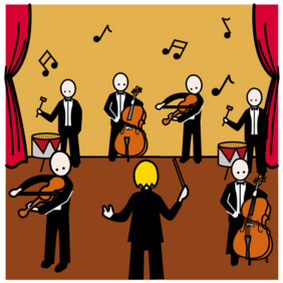 gagner quoi ?
Mon fils a déjà eu de nombreuses médailles au judo et il vient d’          gagner une nouvelle.
aide ?
y
lui
en
leur
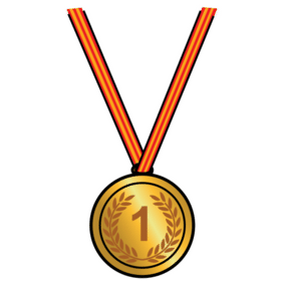 a expliqué à qui ?
pluriel
A la fête, il a présenté son amie aux invités et il             a expliqué comment ils se sont rencontrés.
aide ?
y
lui
en
leur
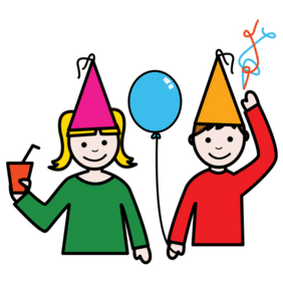 va où ?
Sonia aime se promener dans les  brocantes, elle          va tous les dimanches.
aide ?
y
lui
en
leur
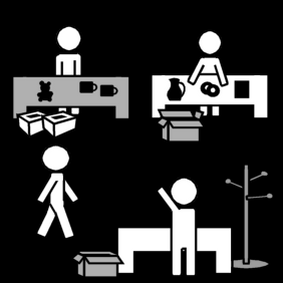 chanteà qui ?
Elle raconte une histoire à son fils tous les soirs, elle                                                                          chante aussi parfois une chanson.
aide ?
y
lui
en
leur
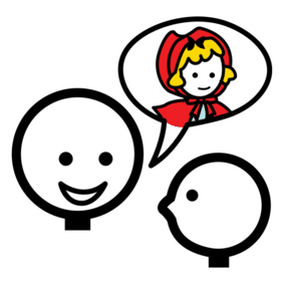 montreraià qui ?
pluriel
Je vais apporter ce jeu aux élèves et je         montrerai comment on y joue.
aide ?
y
lui
en
leur
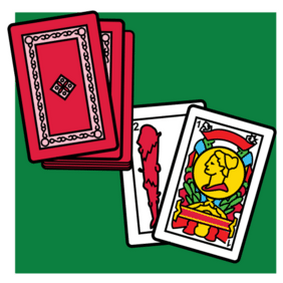 prendre quoi ?
Je n’ai plus d’essence, il faut que je passe             prendre.
aide ?
y
lui
en
leur
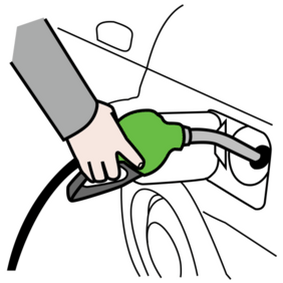 dire à qui ?
Peux-tu appeler Hugo et         dire de descendre manger ?
aide ?
y
lui
en
leur
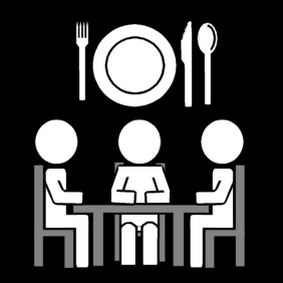 FIN
Bon travail